Exercise #33
Boolean Satisfiability Review
Write your name and answer the following on a piece of paper
Use the Nelson-Oppen procedure to separate theories in the following formula
1
Administriviaand Announcements
Principles of Secure Engineering
EECS 677: Software Security Evaluation
Drew Davidson
4
Where We’re At
Finished up dynamic analysis

Grab-bag time!
Previously: SMT Solving
5
Review Last Lecture
Satisfiability beyond simple Boolean expressions
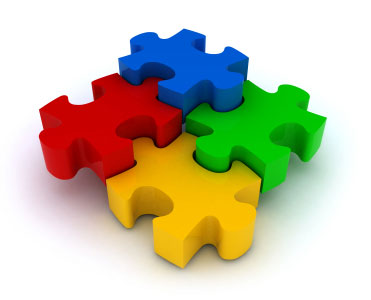 Gets us (closer) to the real programs that we want to analyze
Key principles
Individual theory solvers
Formulating constraints modularize a concern to a theory
This lecture
6
SMT Solving
Best Practices
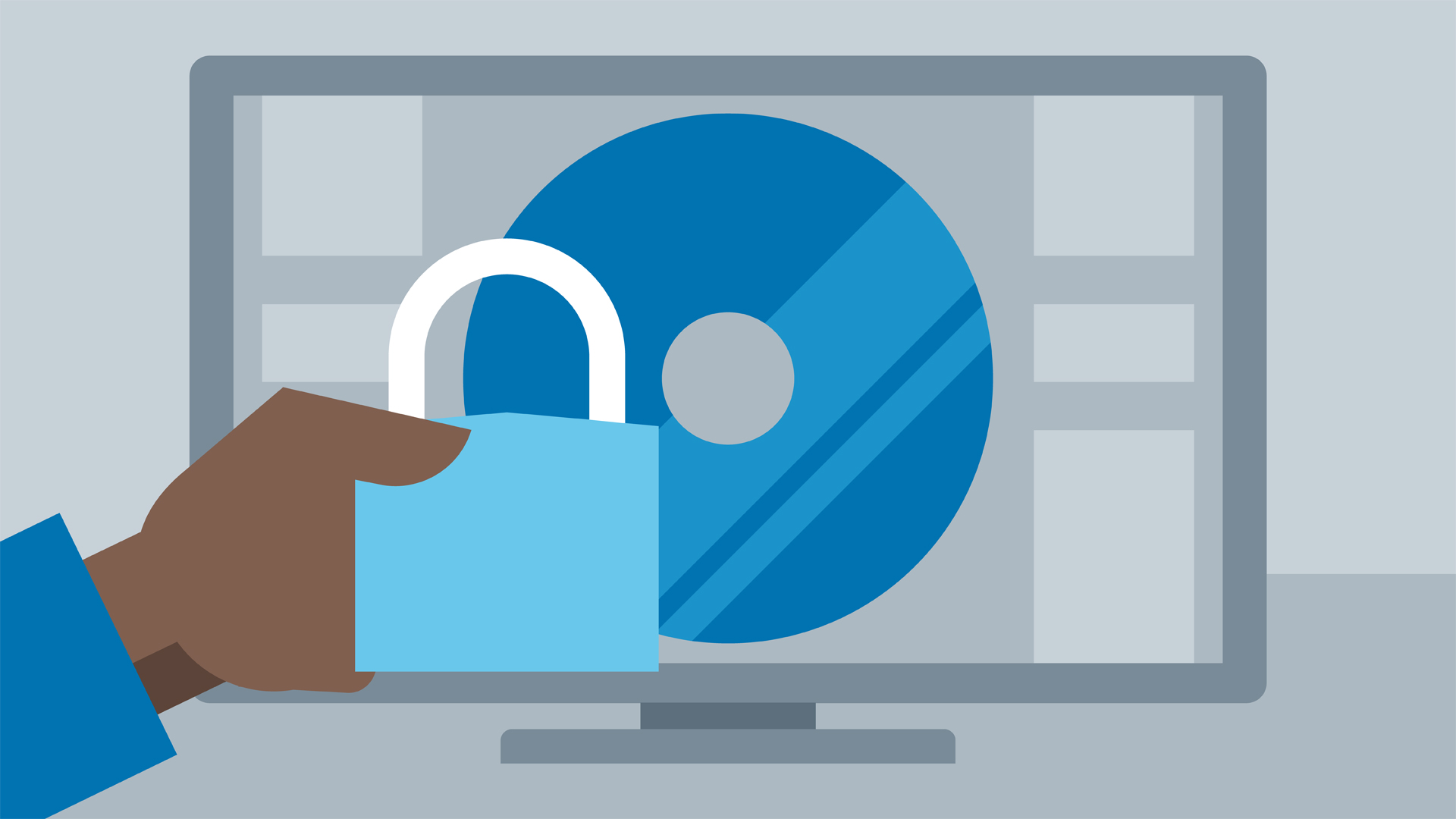 Secure Design
7
Principles of Secure Software Development
Security is Relative
Obviously (from our previous study) it is relative to a threat model
Less obviously (from our topics) is that it should be conceptualized in terms of improvements
Mindsets
Convince yourself that the system is secure
Convince yourself that you are identifying and fixing weaknesses of the system
Security Principles
8
Principles of Secure Software Development
Simplicity
Open design
Maintainability
Privilege Separation / Least priviledge
Defense in depth / diversity
Complete mediation and fail-safe
The Principle of least privilege
9
Principles of Secure Software Development
“Entities should only have access to the data and
resources needed to provide authorized tasks”
At what granularity do we consider an entity?
Privilege Separation
10
Principles of Secure Software Development
Break system into compartments
 Ensure each compartment is isolated
 Ensure each compartment runs with least privilege
 Treat compartment interface as trust boundary
Privilege Separation
11
Principles of Secure Software Development
Example: The operating system
UNIX ACLs
Users can execute programs/processes
Processes can access resources
Permissions to access files are granted based on user IDs
 Every user has a unique UID
 Access Operations: Read, Write, Execute
 Each le has an access control list (ACL)
 Grants permissions to users based on UIDs and roles
(owner, group, other)
 root (UID 0) can access everything
Process should not be able to access another process’s
memory
Memory Isolation
Resource Isolation
Process should only be able to access certain resources
Establish the Trusted Computing Base
12
Principles of Secure Software Development
What Are the security assumptions about the code base?
What are the components critical for security?
Trusted != secure
Related concern: minimizing attack surface
Adversaries can only attack what’s there
Simplicity
13
Principles of Secure Software Development
We have to trust some components of our system.
In general keeping the Trusted Computing Base small and
simple makes it easier to verify.
 In theory a hypervisor can be less complex than a full
host operating system.
 A small OS kernel has less attack surface than one with
many features.
Consider the ease of analysis!
Fail-Open vs Fail-CloseD
14
Principles of Secure Software Development
What do you do if your security mechanism breaks down?
Fail-open
Allow anybody access
Fail-Closed
Allow nobody access
Maintainability
15
Principles of Secure Software Development
Develop good Logging / Reporting
Ensure the state of the system is easy to ascertain
Assume extensions to the system may expose internal functionality
- Proactive sanity checking  / data sanitization
Complete Mediation
16
Principles of Secure Software Development
Every Access request should be subject to the same authorization
Subsequent requests should re-check rights regardless of the success of the first check
Simple way to ensure that updates to state do open a security hole
Open Design
17
Principles of Secure Software Development
The security of the system should not depend on an adversary’s knowledge of the system
Over-approximate adversarial capabilities
Review of the design should not be considered a security incident
Does not (for better or worse) preclude secret implementation
Psychological acceptability
18
Principles of Secure Software Development
Ease of use and transparency are essential requirements for security
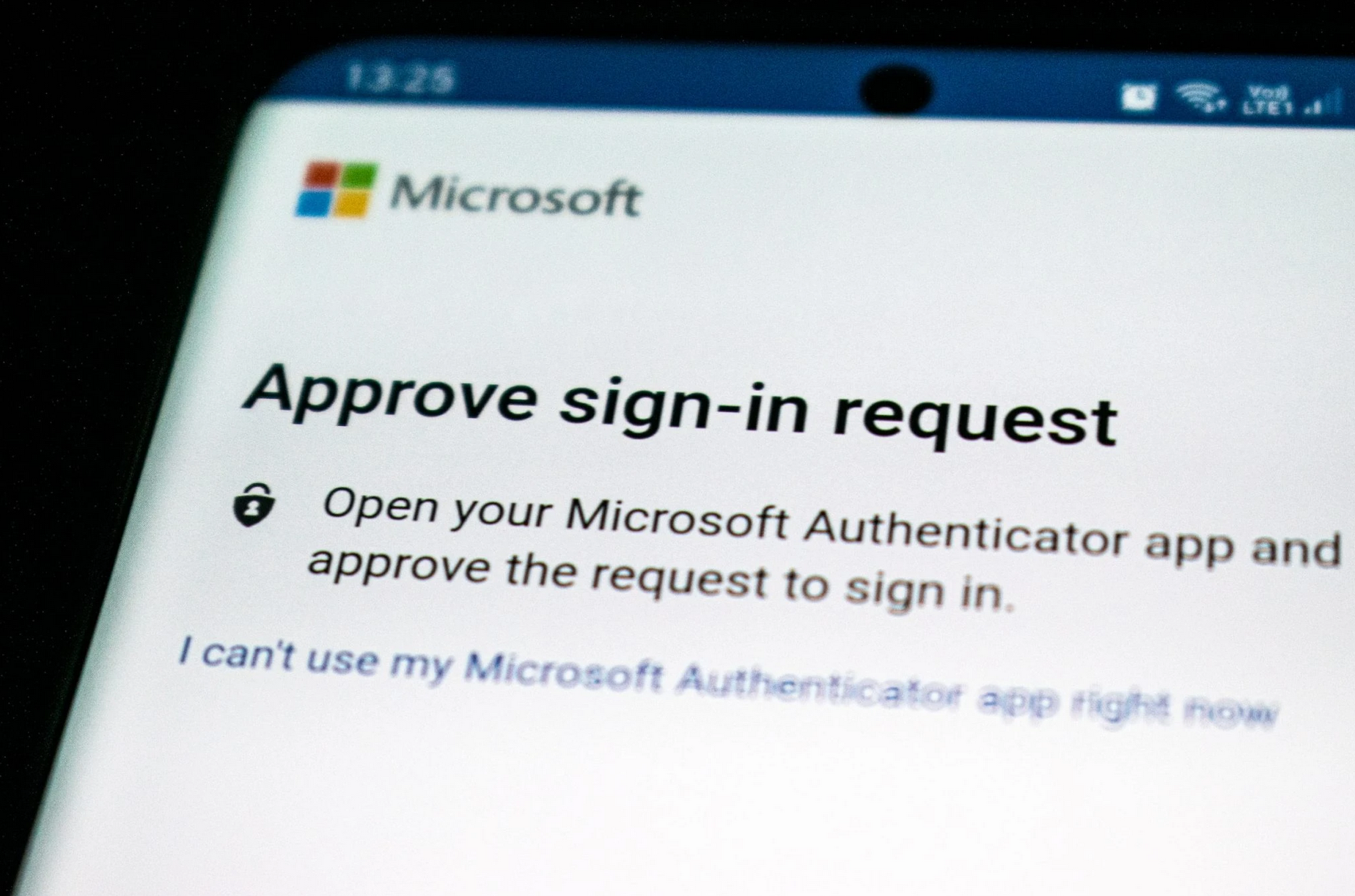 MFA Fatigue Attacks
19
Principles of Secure Software Development
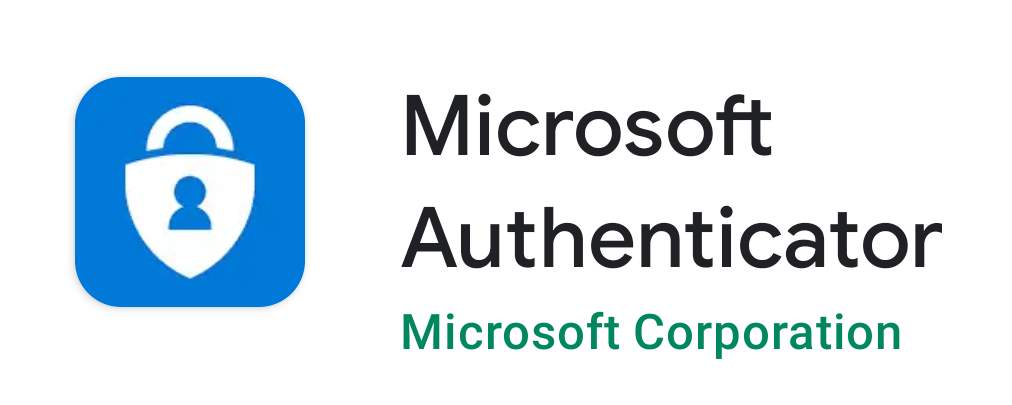 Example: 2022 UBER attack by LapSUs$
Defense in depth
20
Principles of Secure Software Development
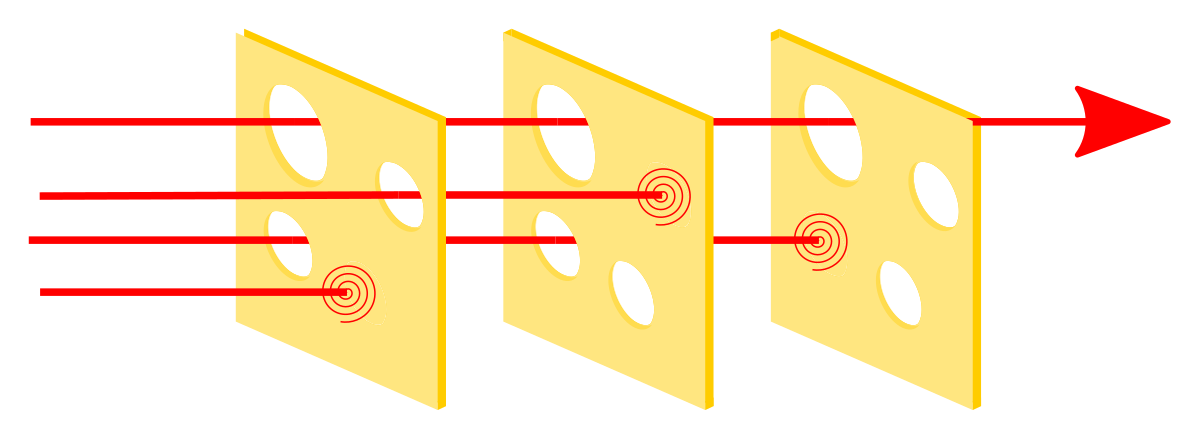 Wrap-Up
21
SMT Solvers
Keep secure development in mind!
The principles serve as guides and goals to aspire to